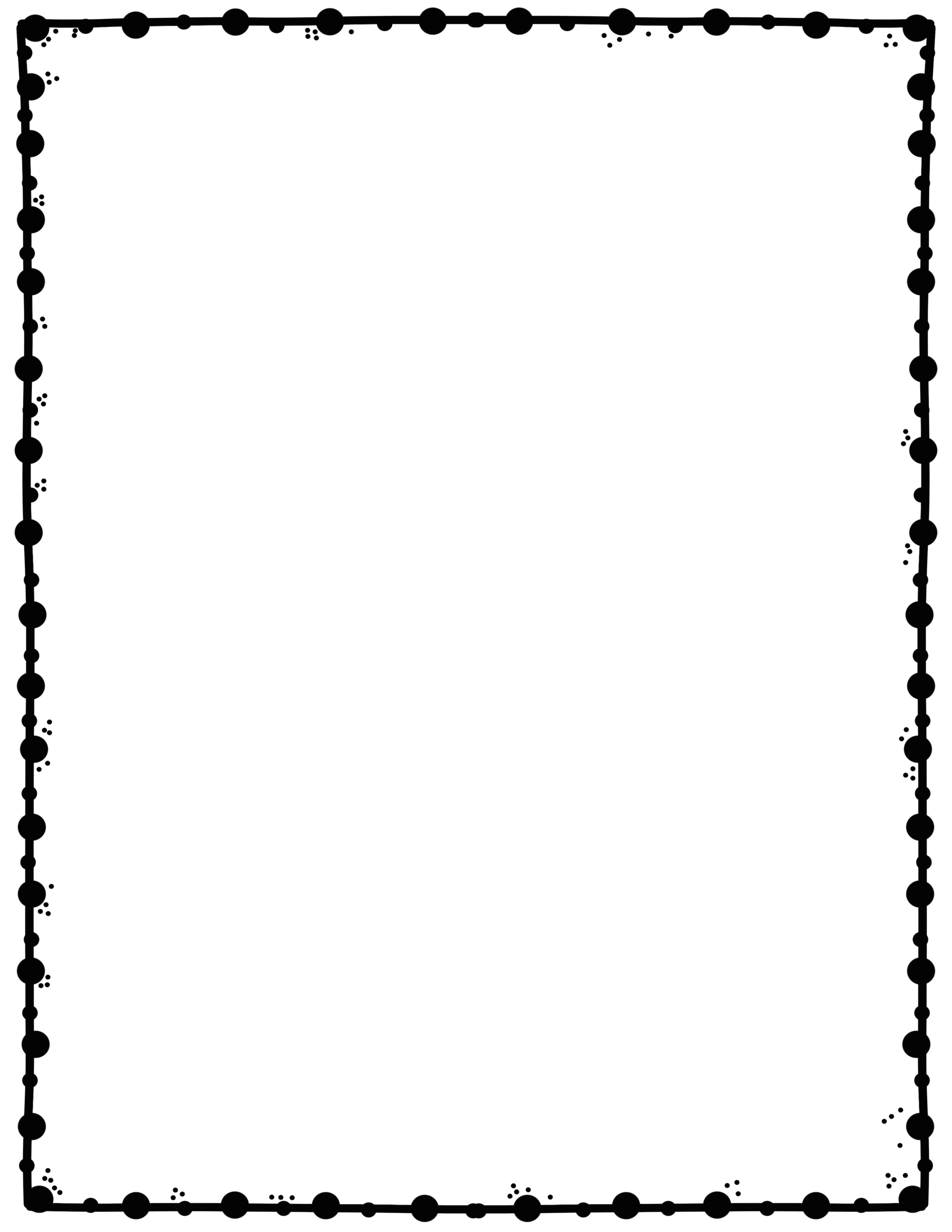 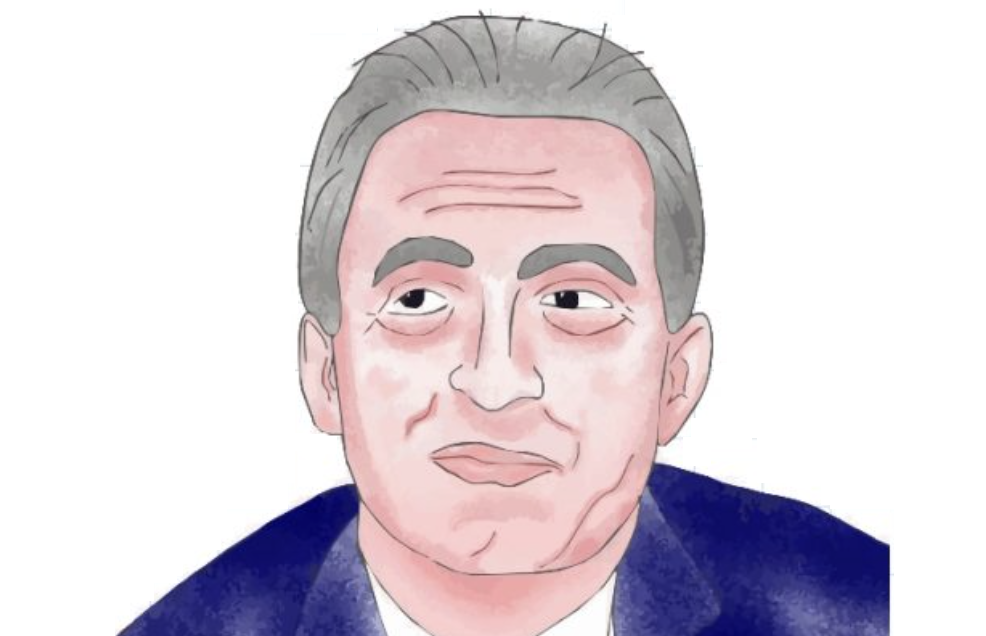 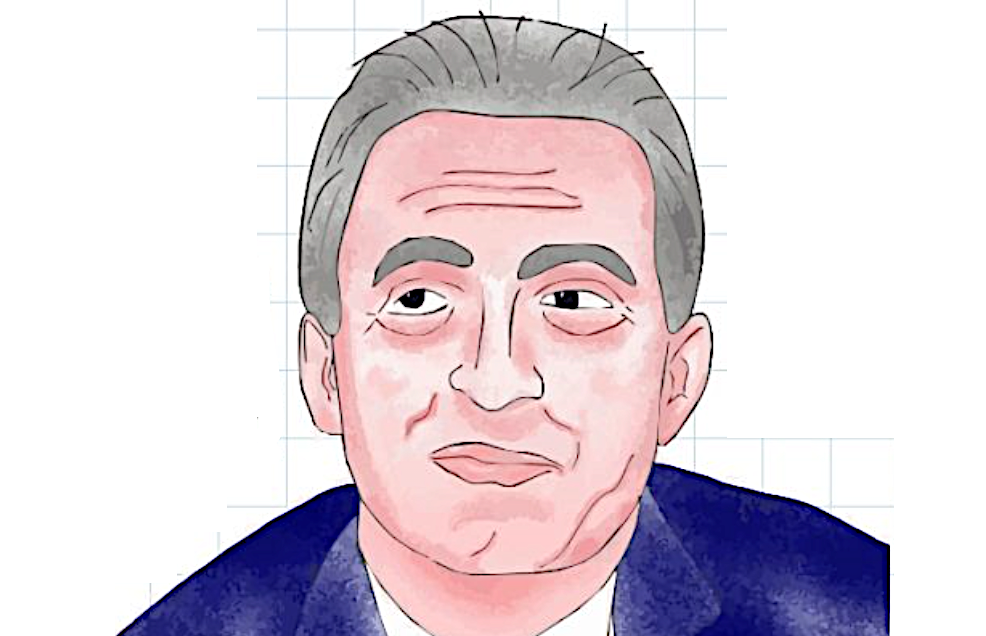 Mi Libro
de  
ESCRITURA CREATIVA
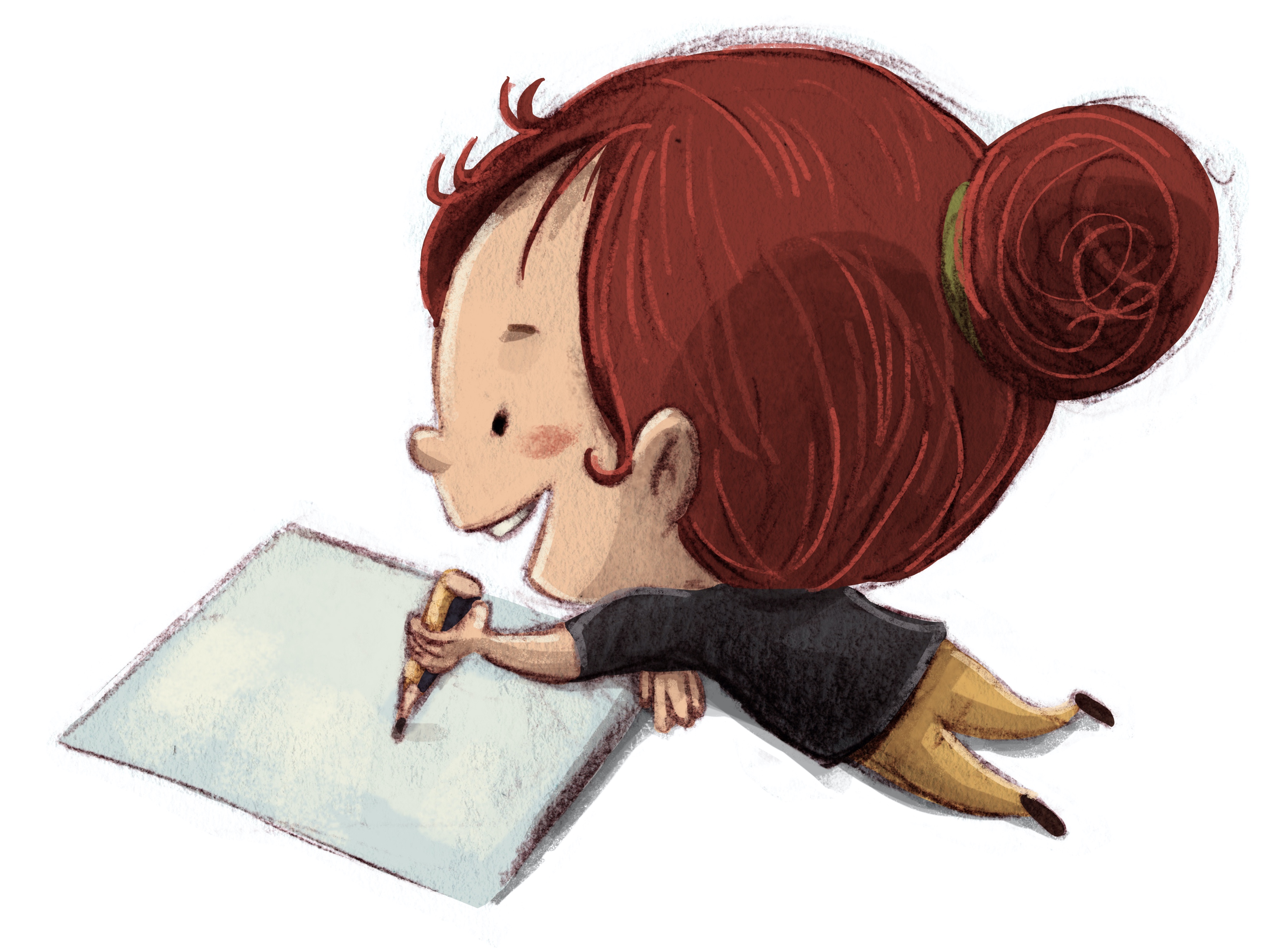 ESPECIAL Gianni Rodari
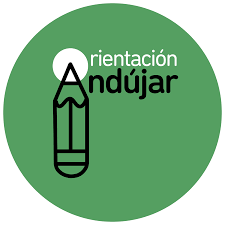 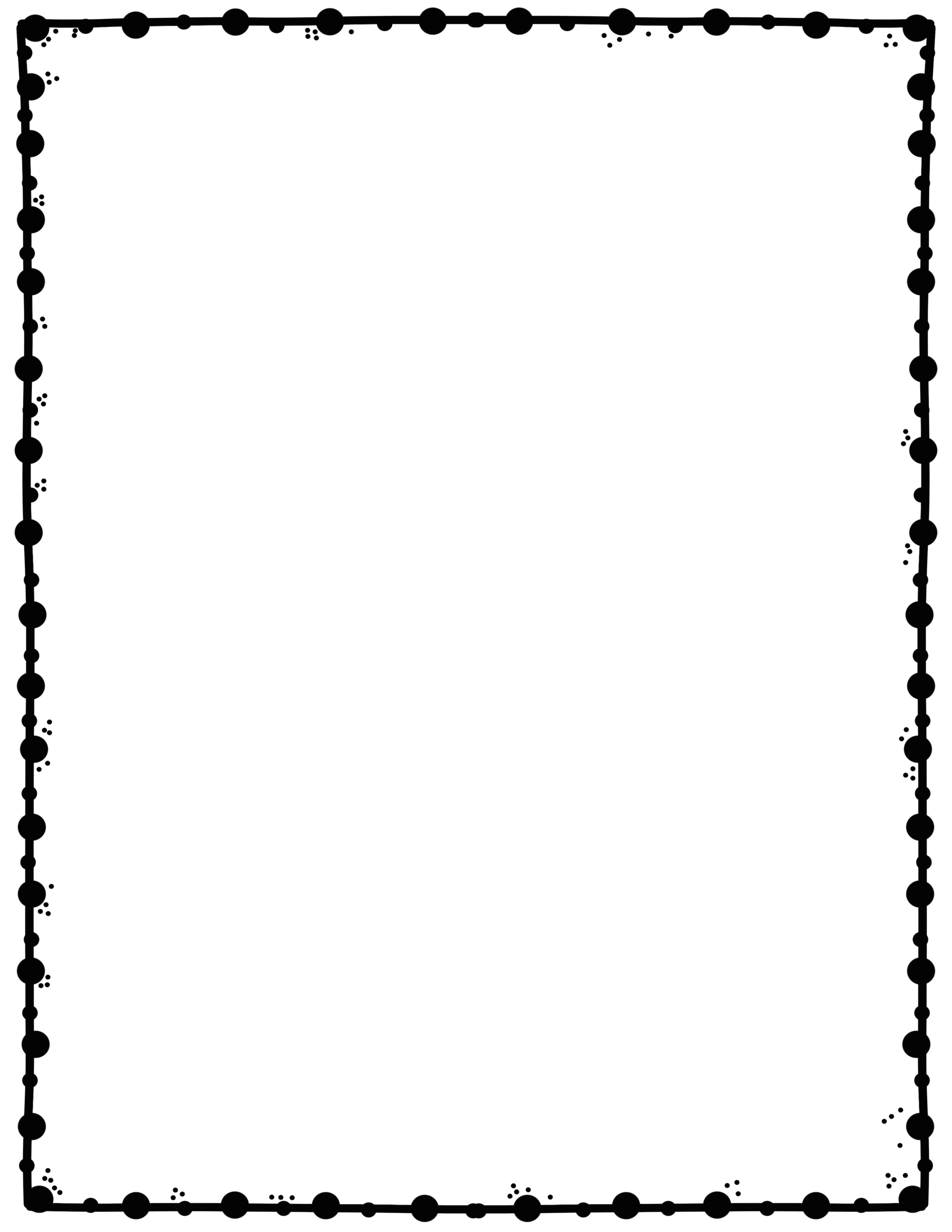 BINOMIO FANTÁSTICO EN IMÁGENES
ESCRIBE TRES FRASES QUE CONTENGA CADA UNA DE LAS DOS PALABRAS QUE PRESENTAMOS EN ESTAS IMÁGENES
1.- _________________________________________

2.- _________________________________________

3.- _________________________________________
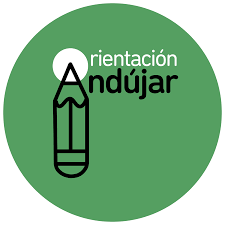